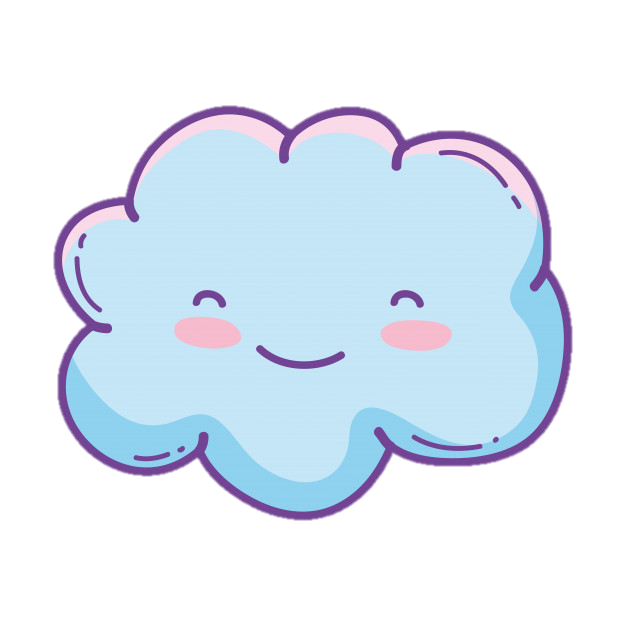 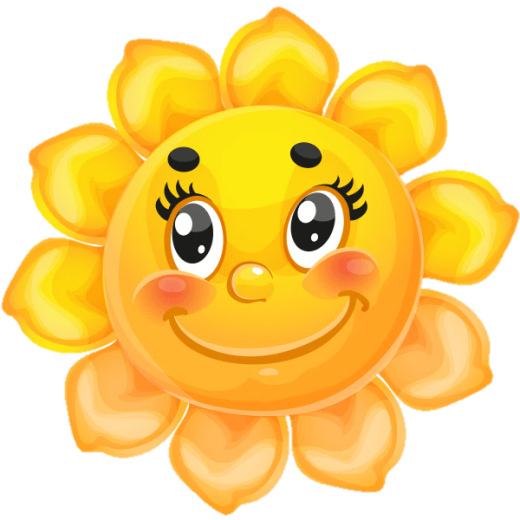 Chào mừng các em đến với tiết học
Tự nhiên và xã hội
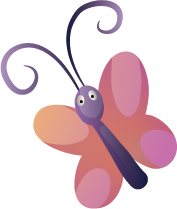 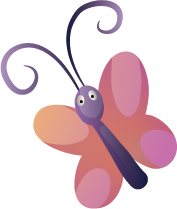 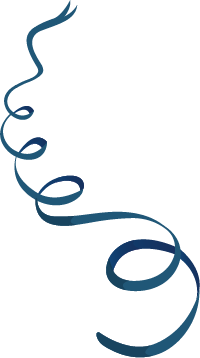 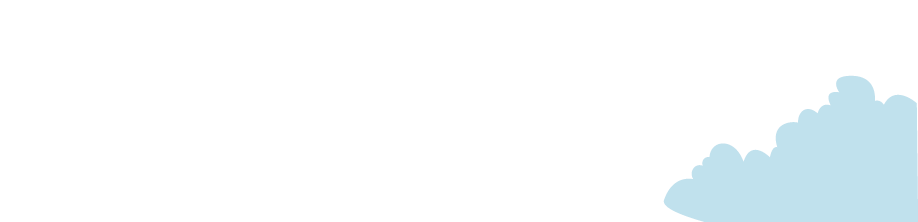 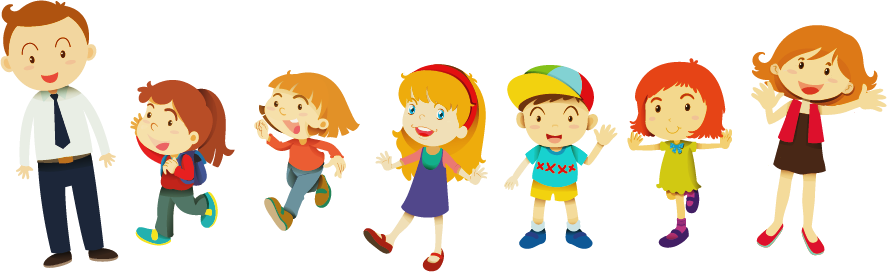 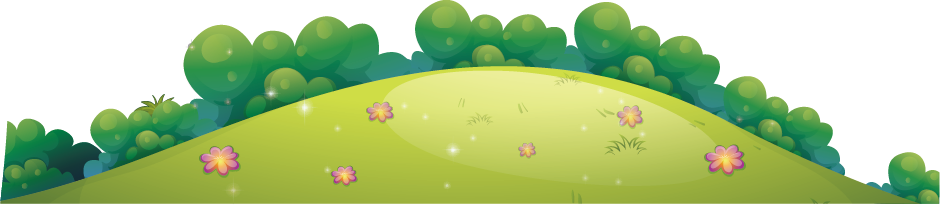 TRẢ LỜI CÂU HỎI
Mọi người trong bài hát có cảm xúc gì ?
Vì sao ai cũng mong đến Tết?
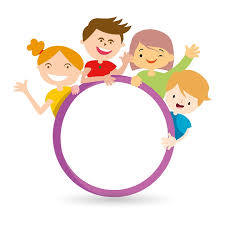 ….
Tết đến chúng ta thường làm gì?
….
[Speaker Notes: GV đặt câu hỏi:
+ Mọi người trong bài hát có cảm xúc gì ?
+ Vì sao ai cũng mong Tết đến ?
+ Tết đến, chúng ta thường làm gì ?
- GV dẫn dắt vào bài: Ngày Tết là ngày đặc biệt của mọi người. Ai cũng hân hoan chờ đón Tết đến. Hôm nay cô cùng các con sẽ tìm hiểu xem cần chuẩn bị những gì để đón Tết nhé!]
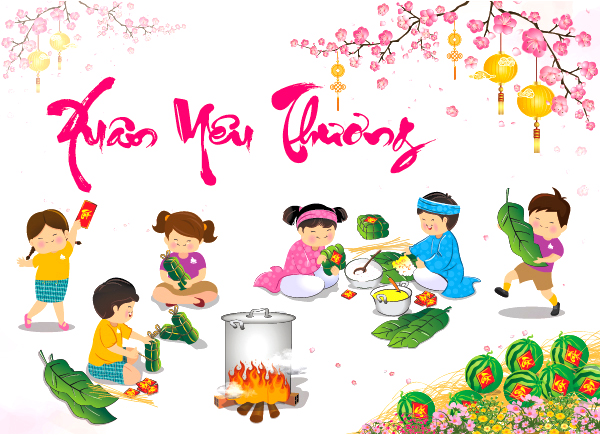 BÀI 8: TẾT NGUYÊN ĐÁN
BÀI 8:TẾT NGUYÊN ĐÁN (Tiết 1)
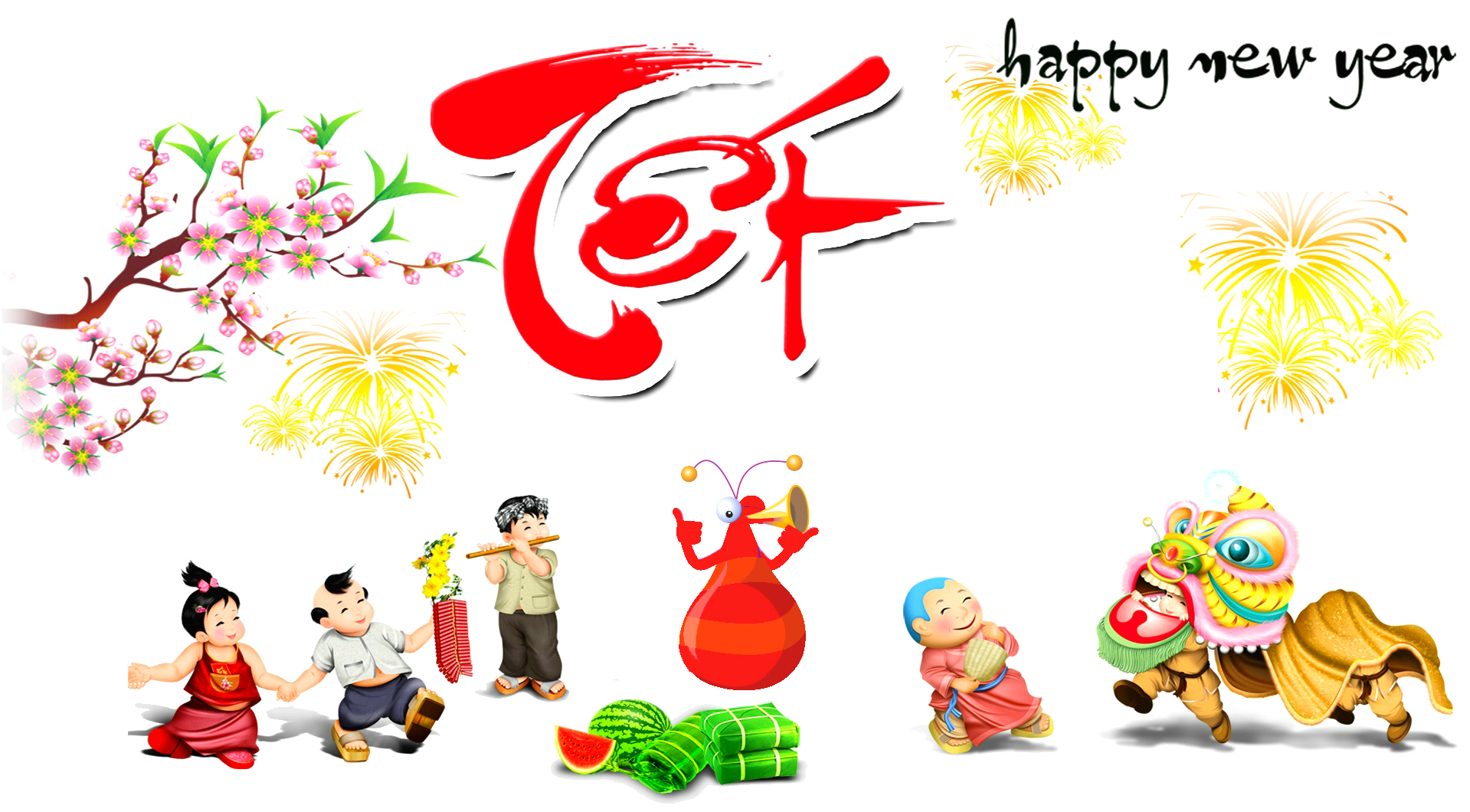 1. Những hoạt động thường diễn ra vào dịp tết Nguyênđán
Hoạt động 1:Tìm hiểu về những hoạt động vào dịp tết Nguyên đán
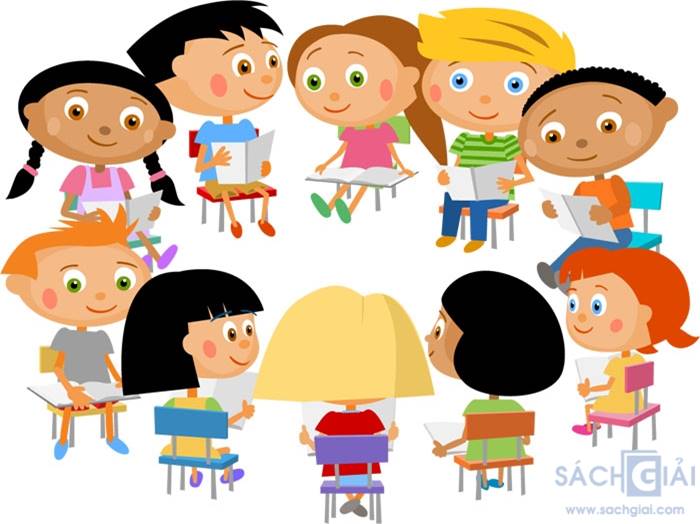 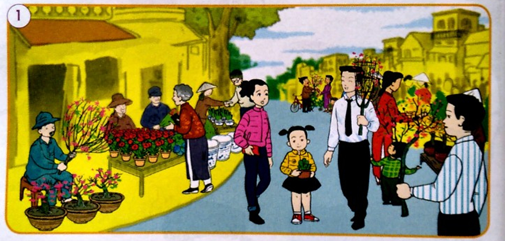 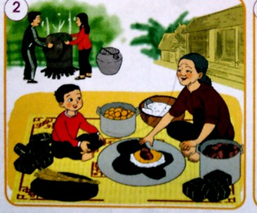 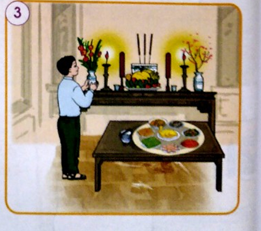 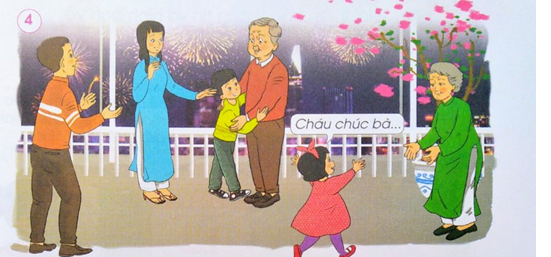 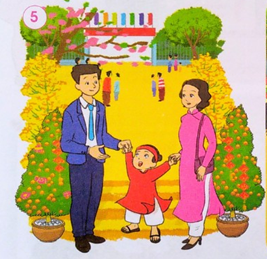 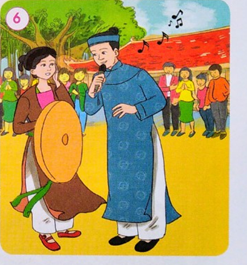 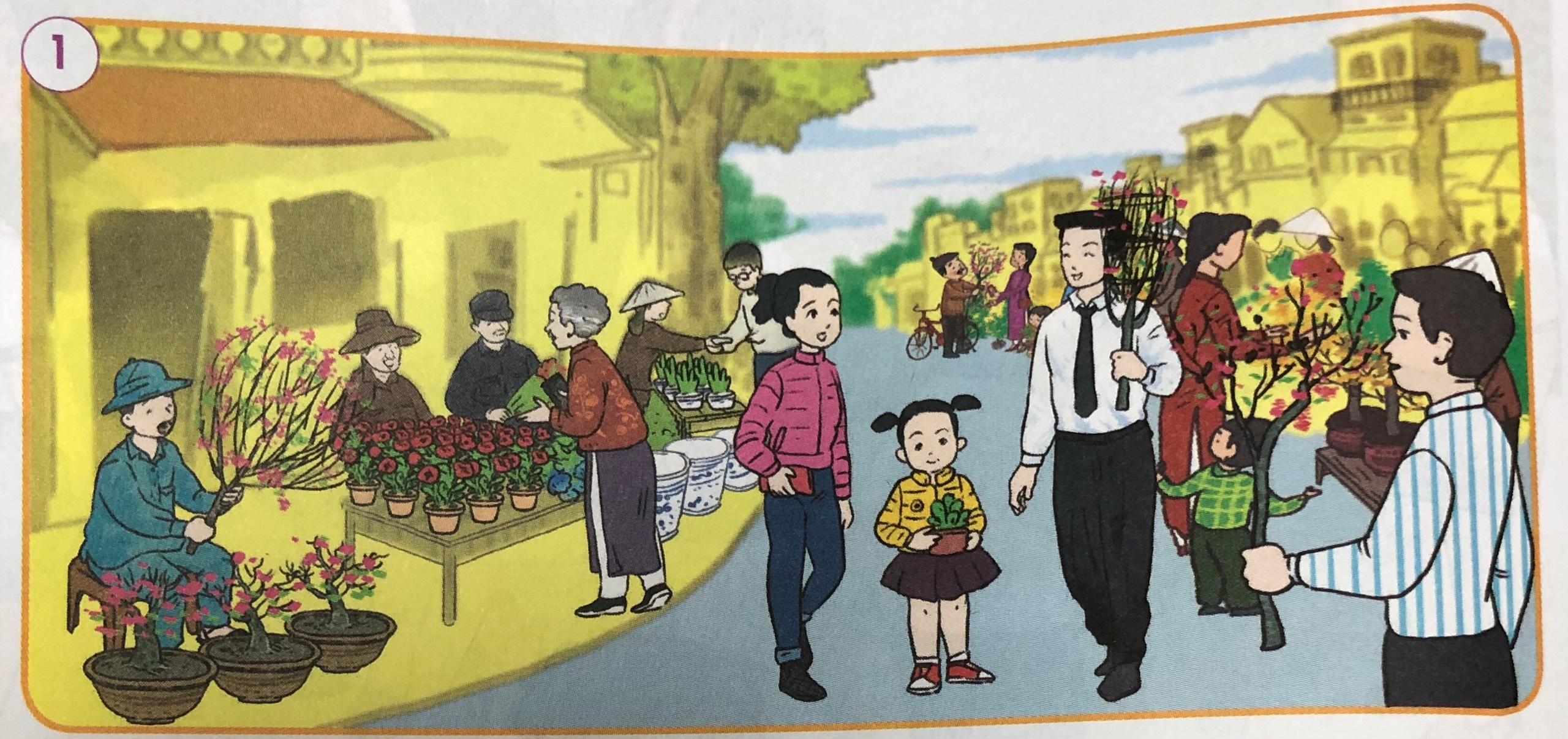 Mua, bán hoa
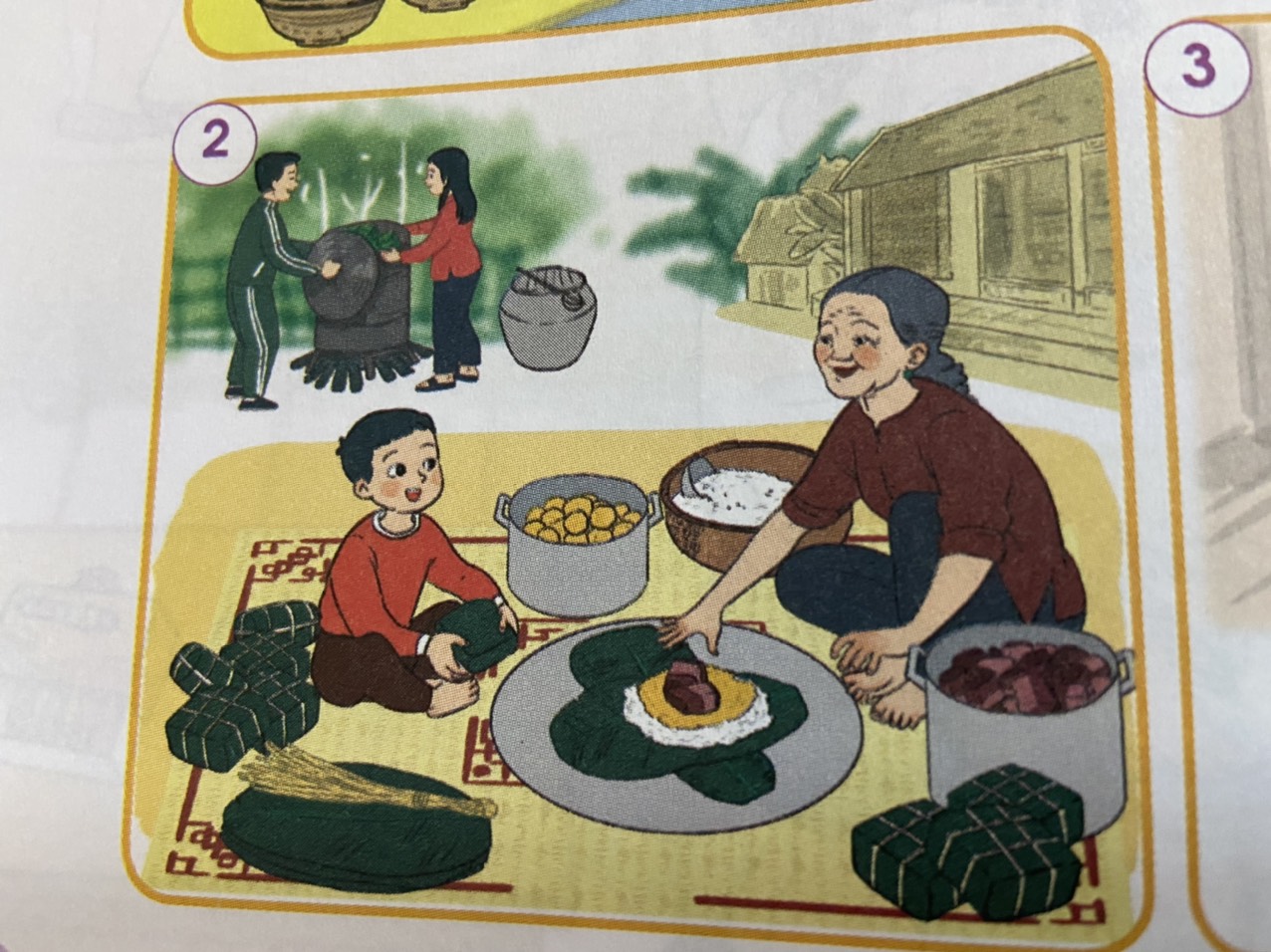 Gói bánh chưng
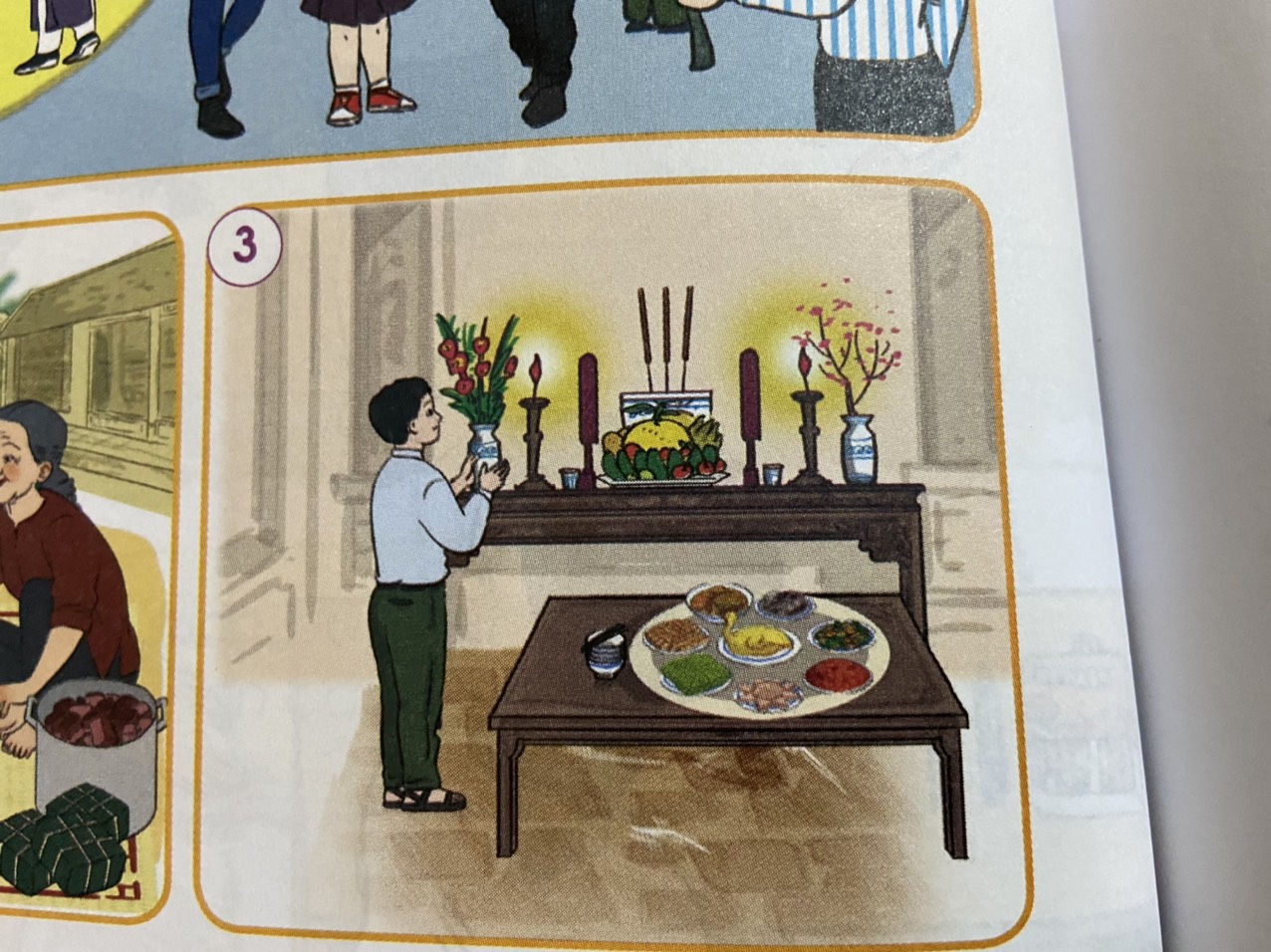 Chuẩn bị bàn thờ cúng tổ tiên
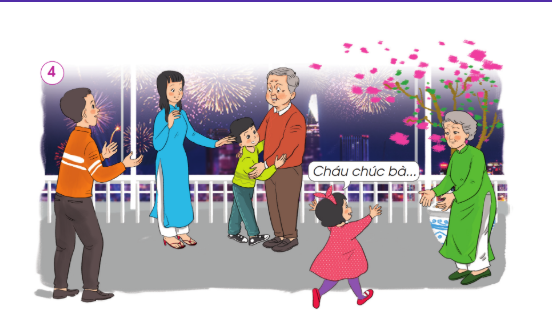 Chúc Tết
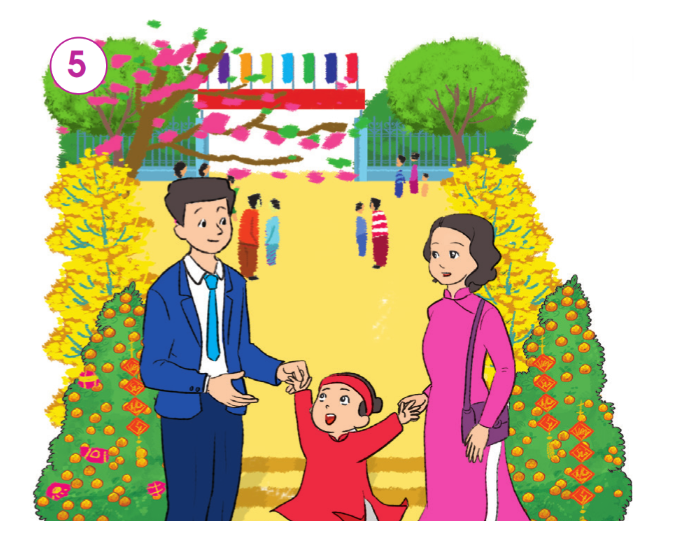 Đi chơi Tết
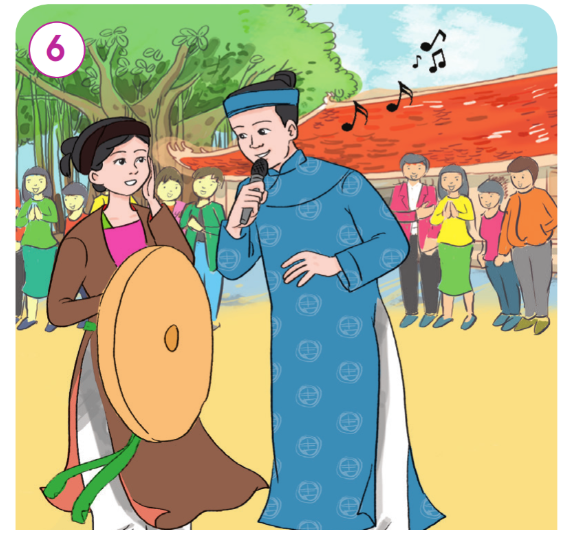 Xem hát
Những hoạt động diễn ra trước Tết
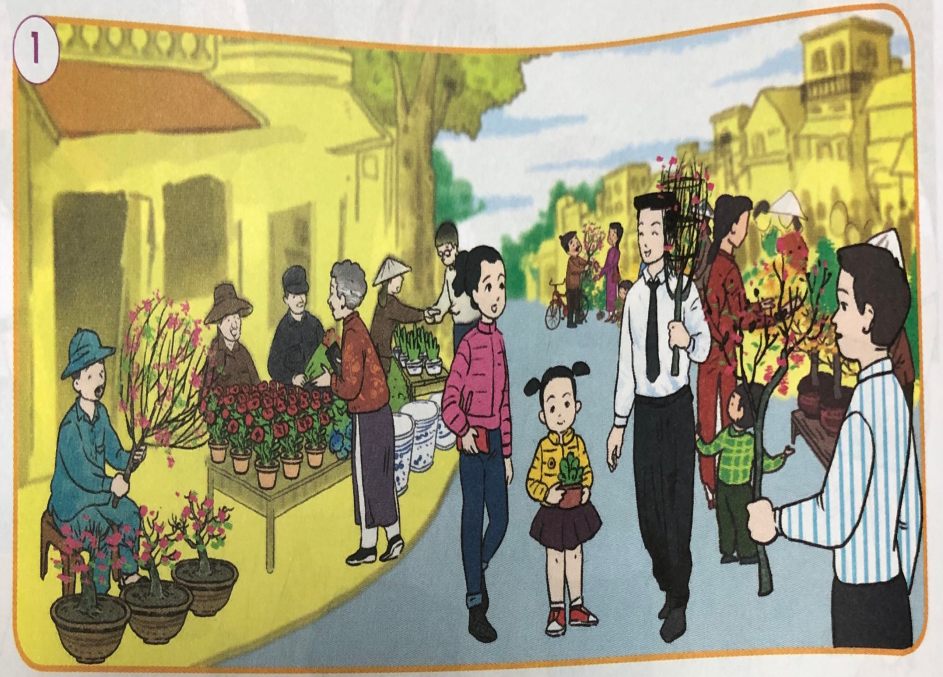 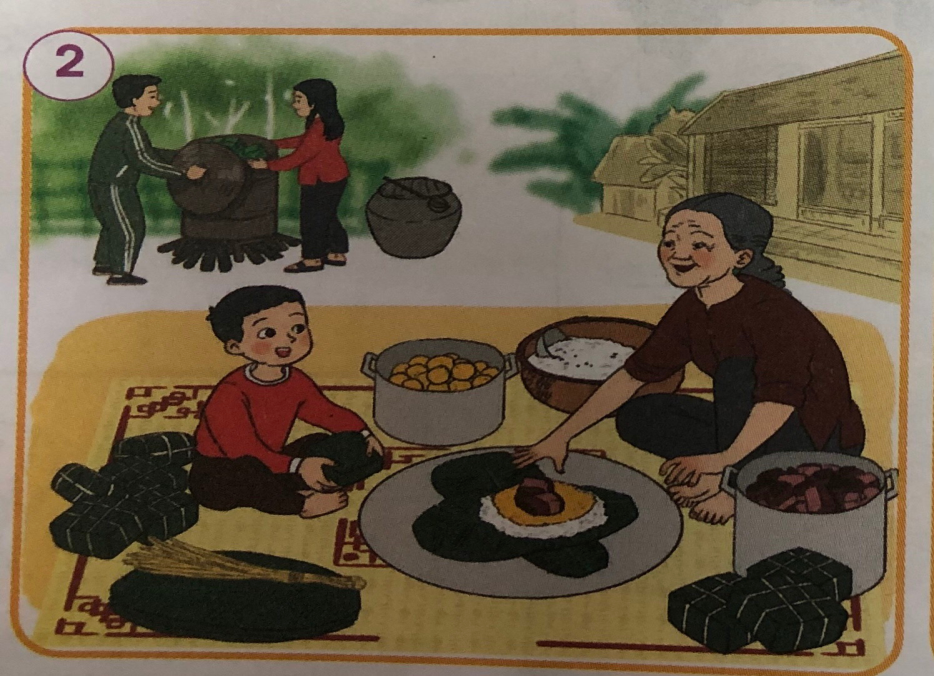 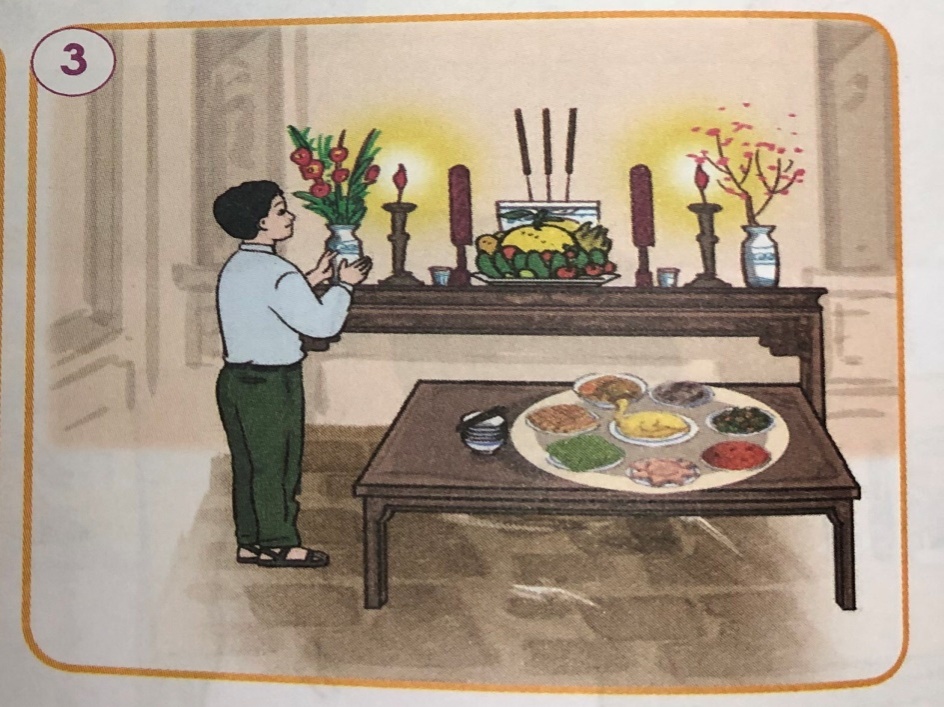 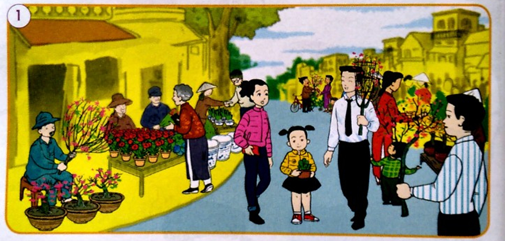 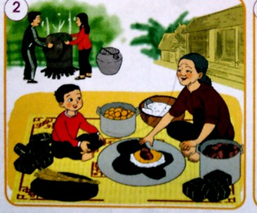 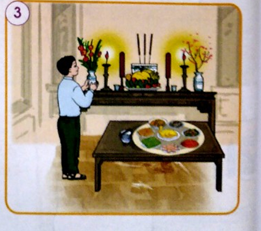 Trước tết
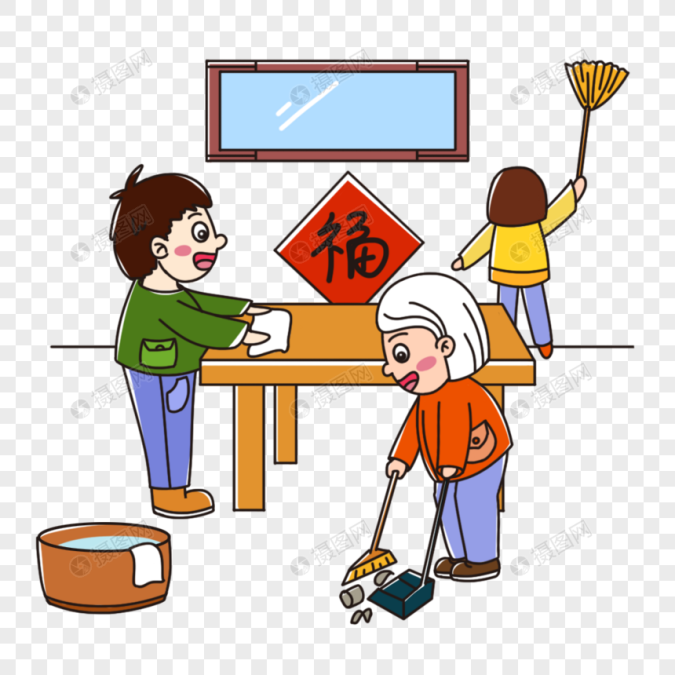 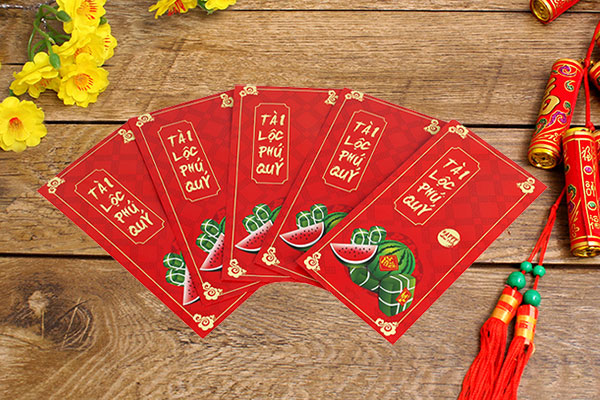 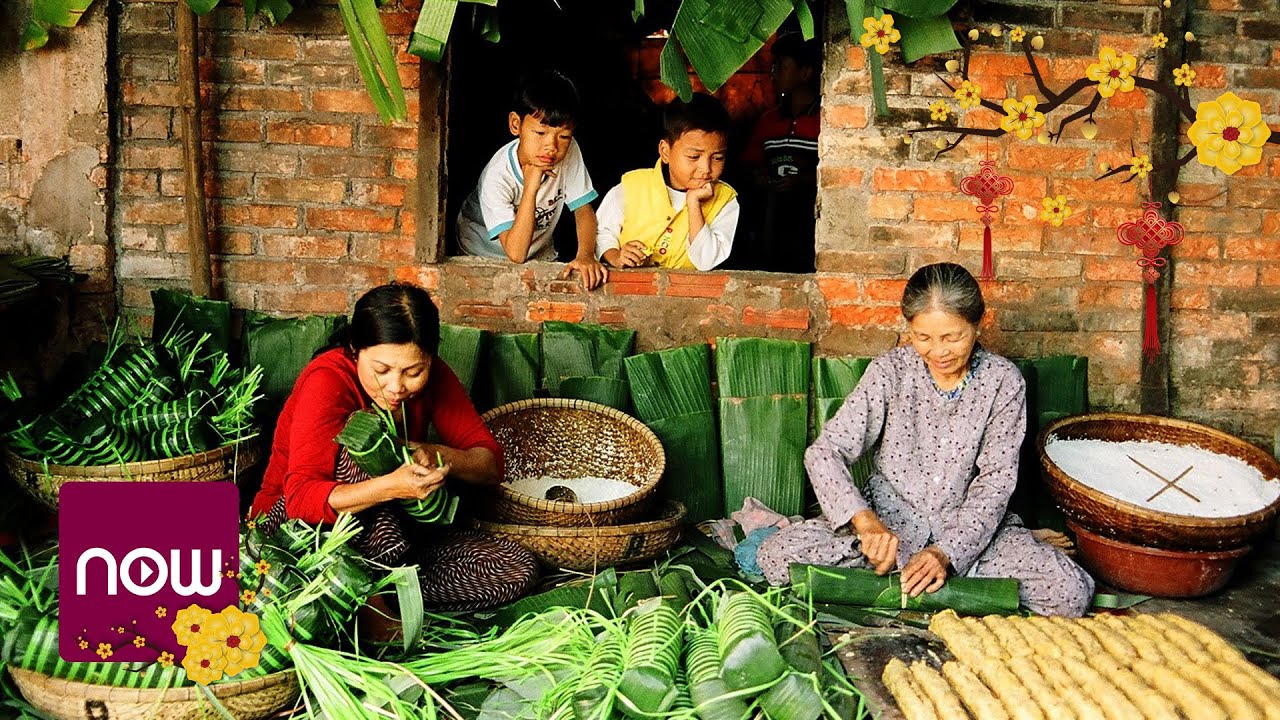 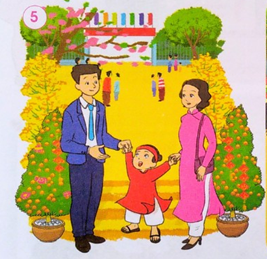 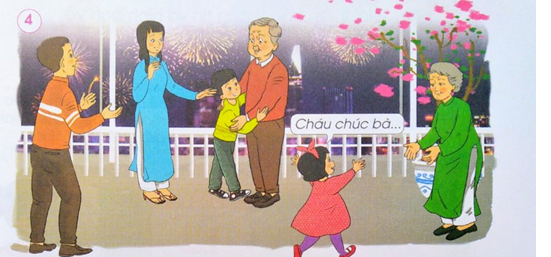 Trong dịp tết
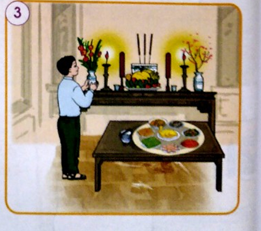 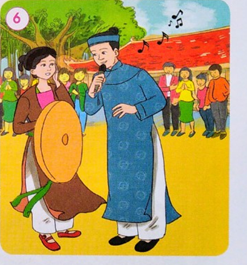 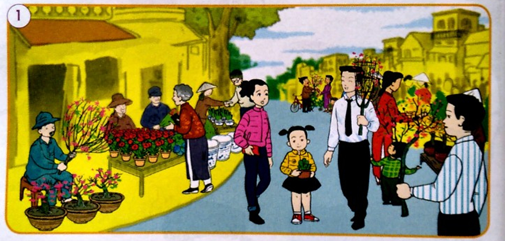 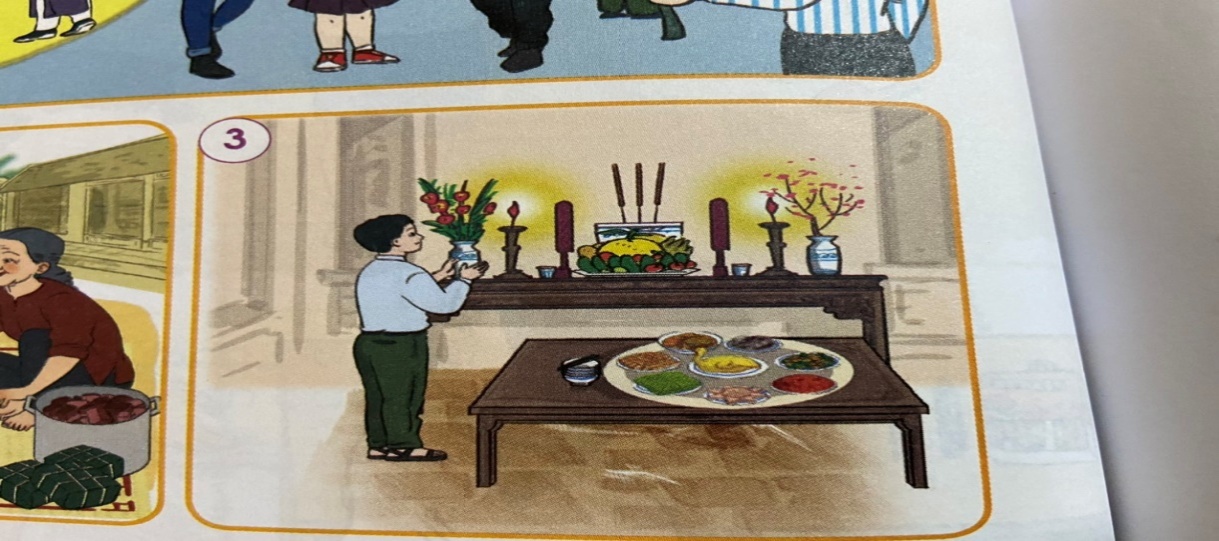 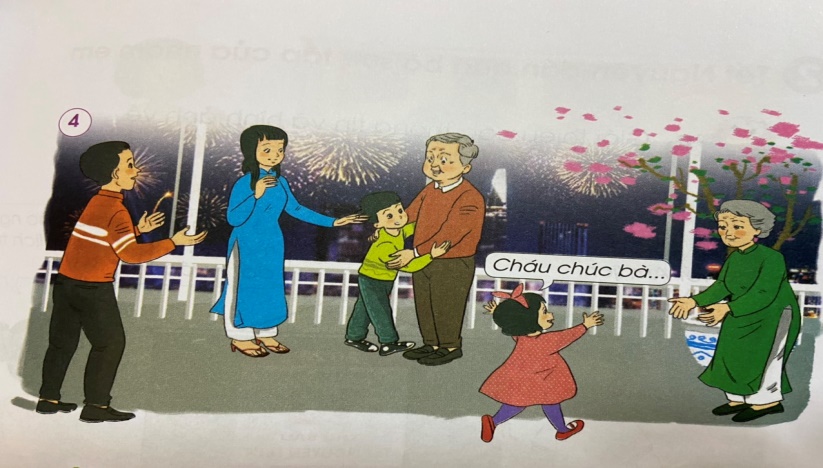 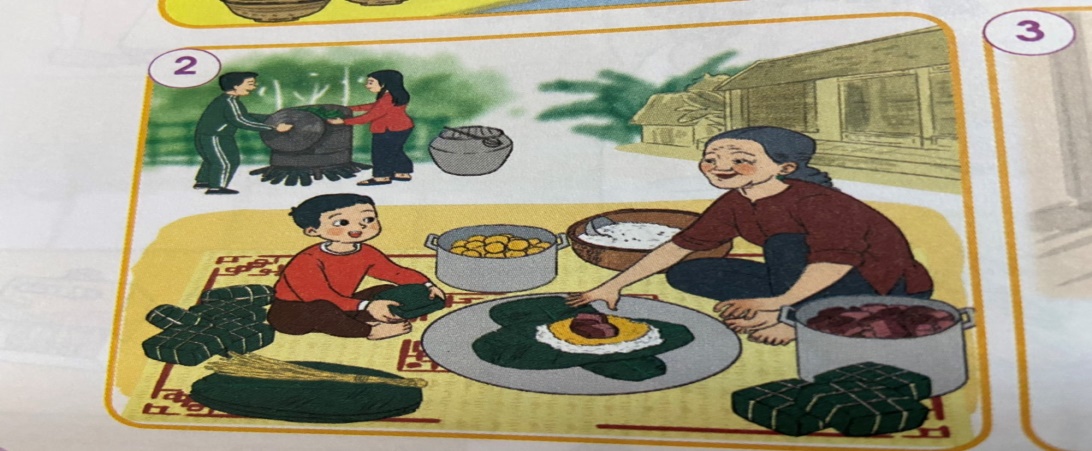 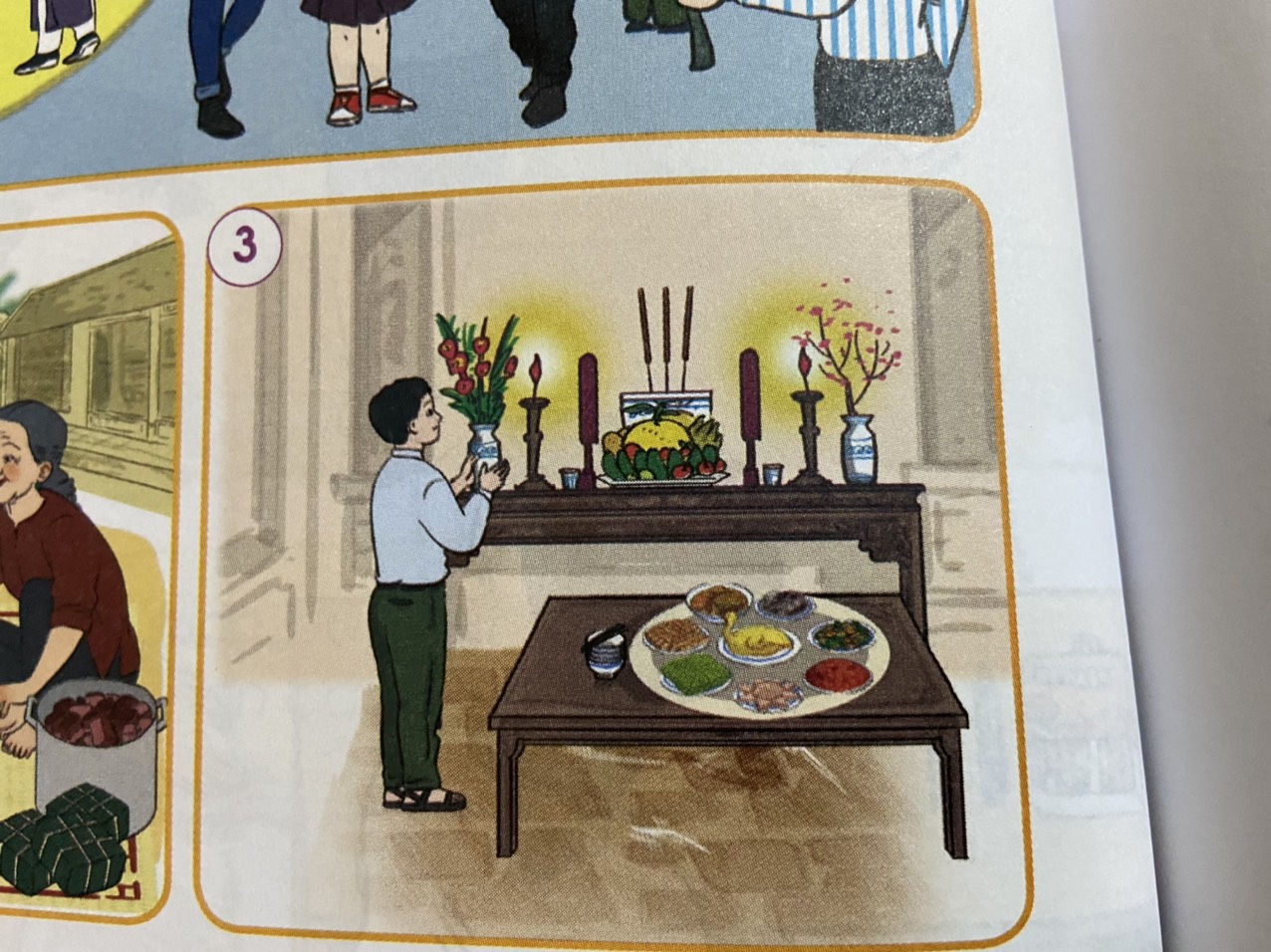 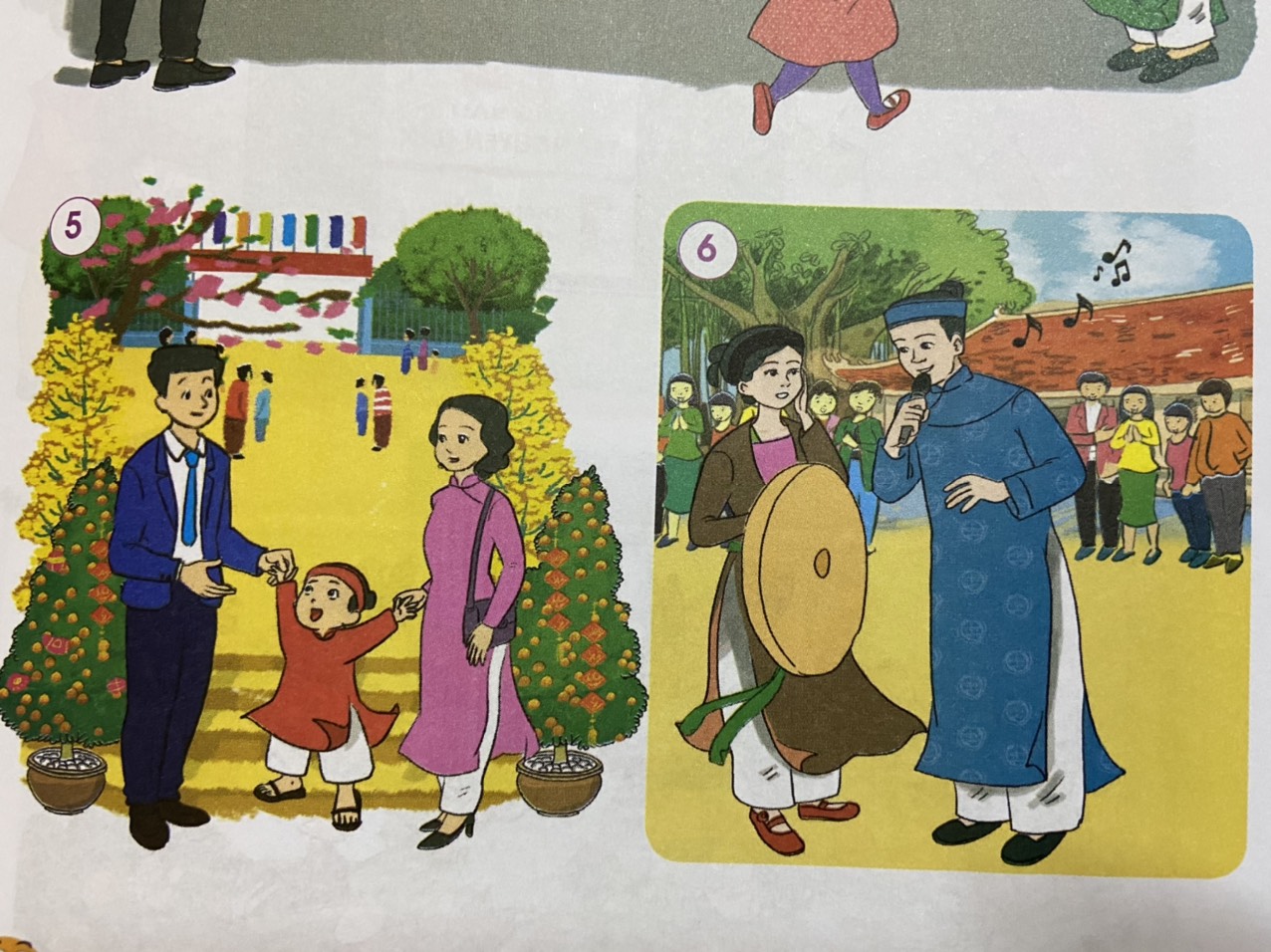 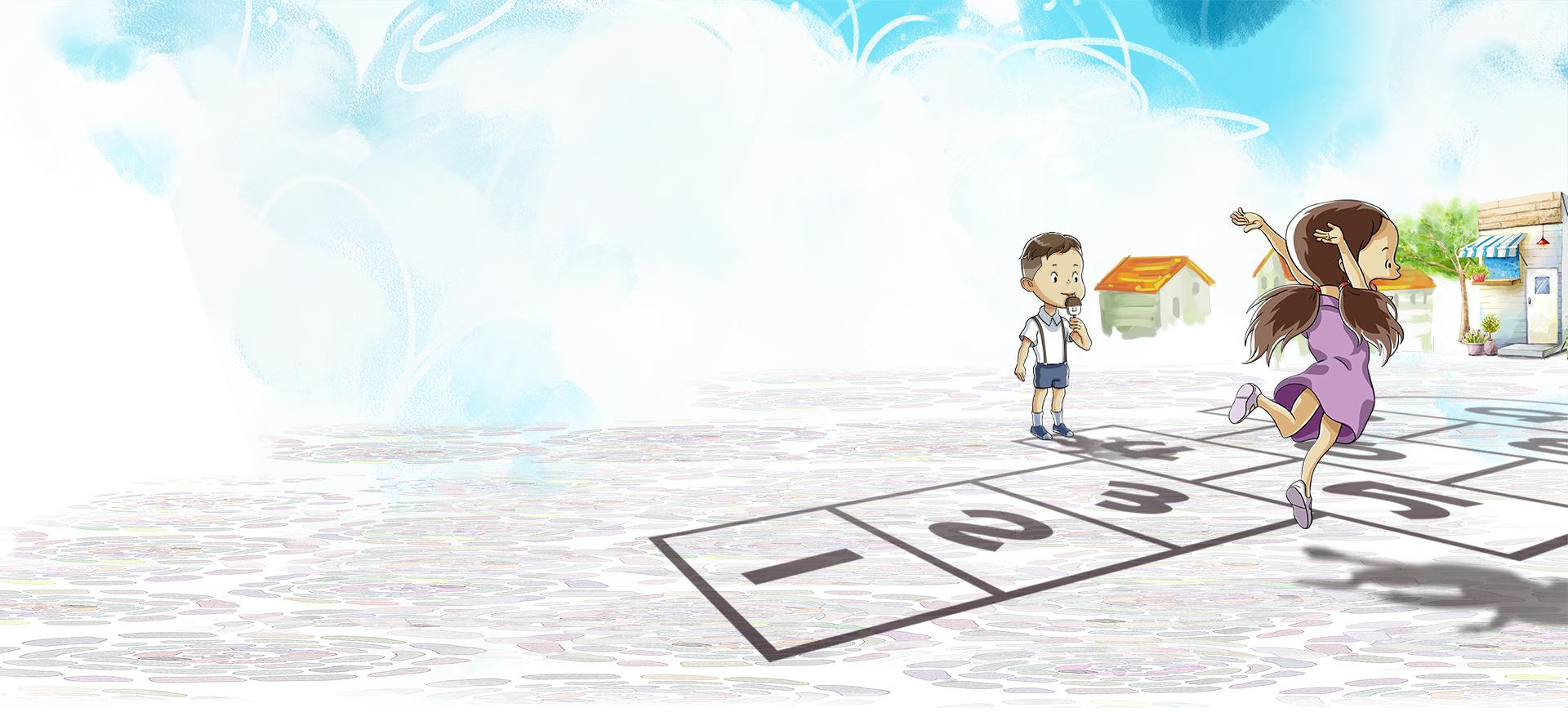 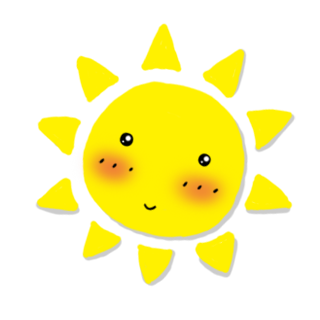 CHIA SẺ
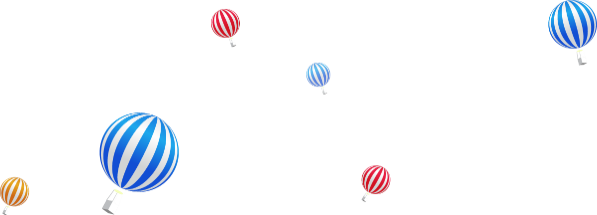 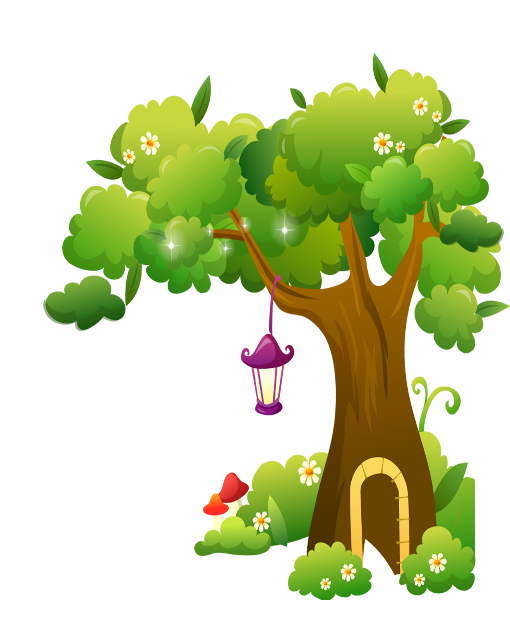 Vào dịp tết Nguyên đán em và gia đình thường làm gì?
2. Em thích nhất hoạt động nào? Vì sao?
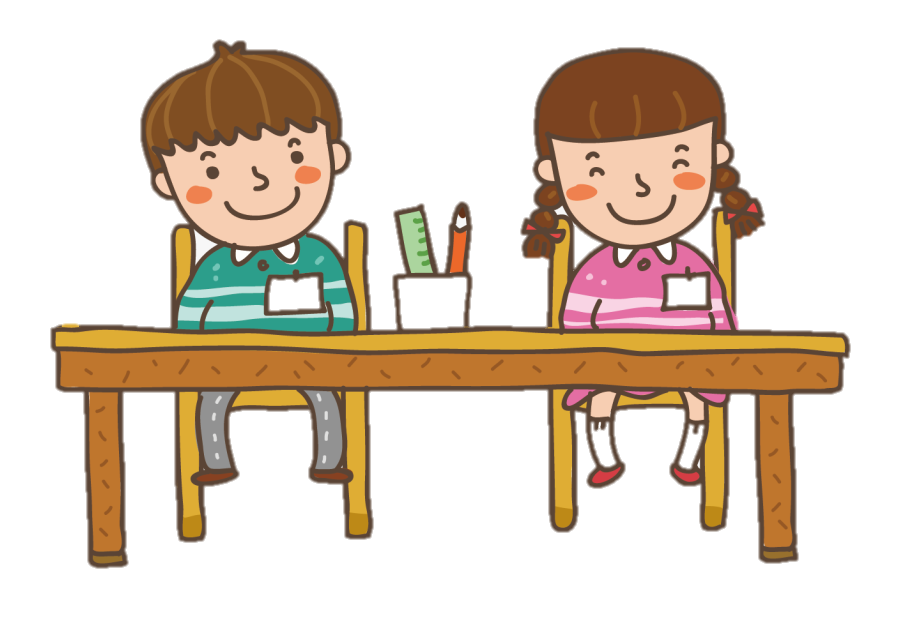 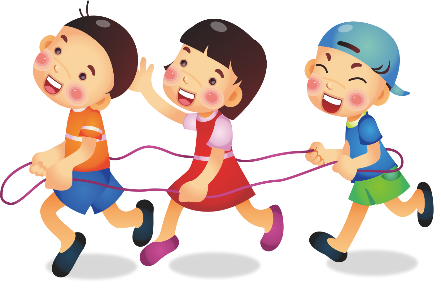 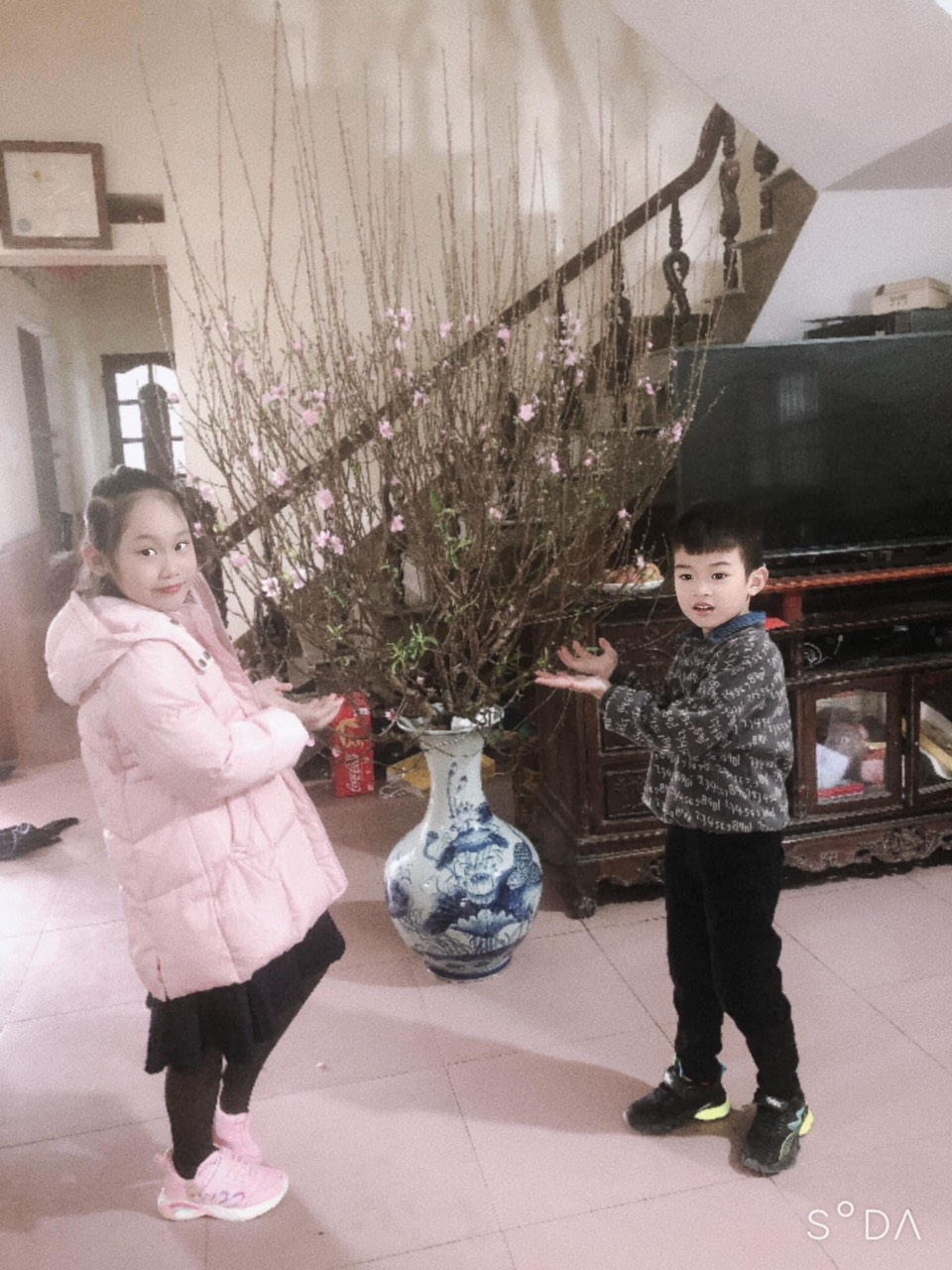 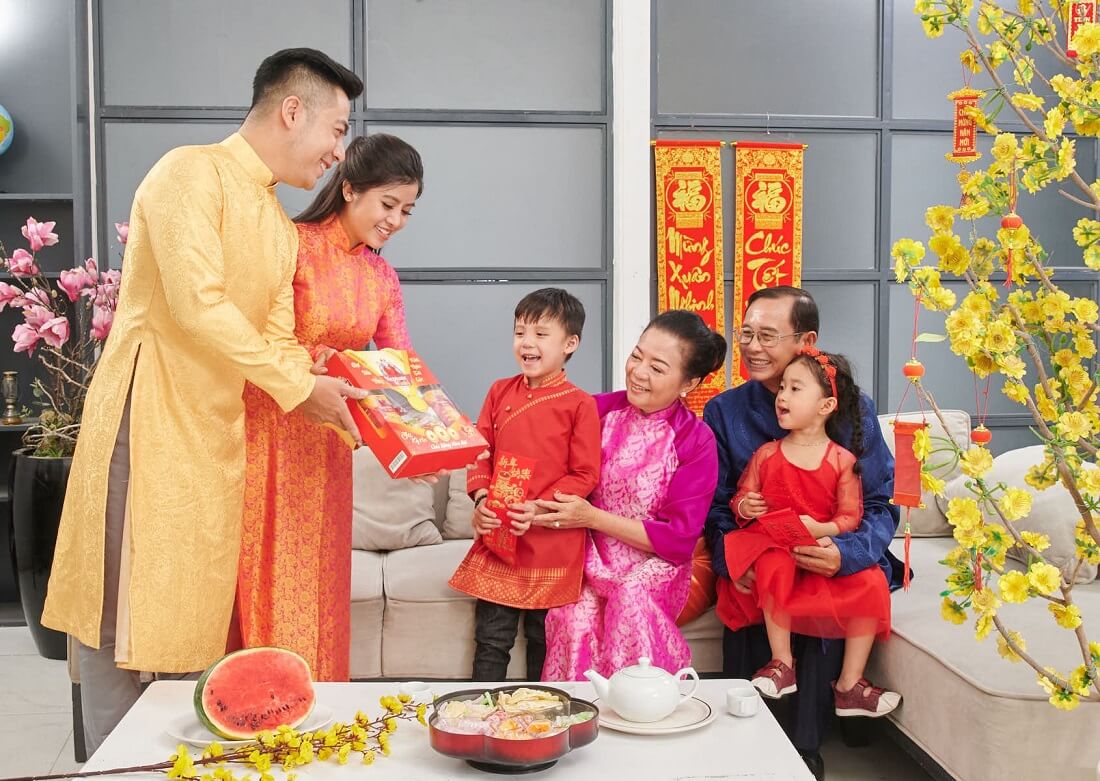 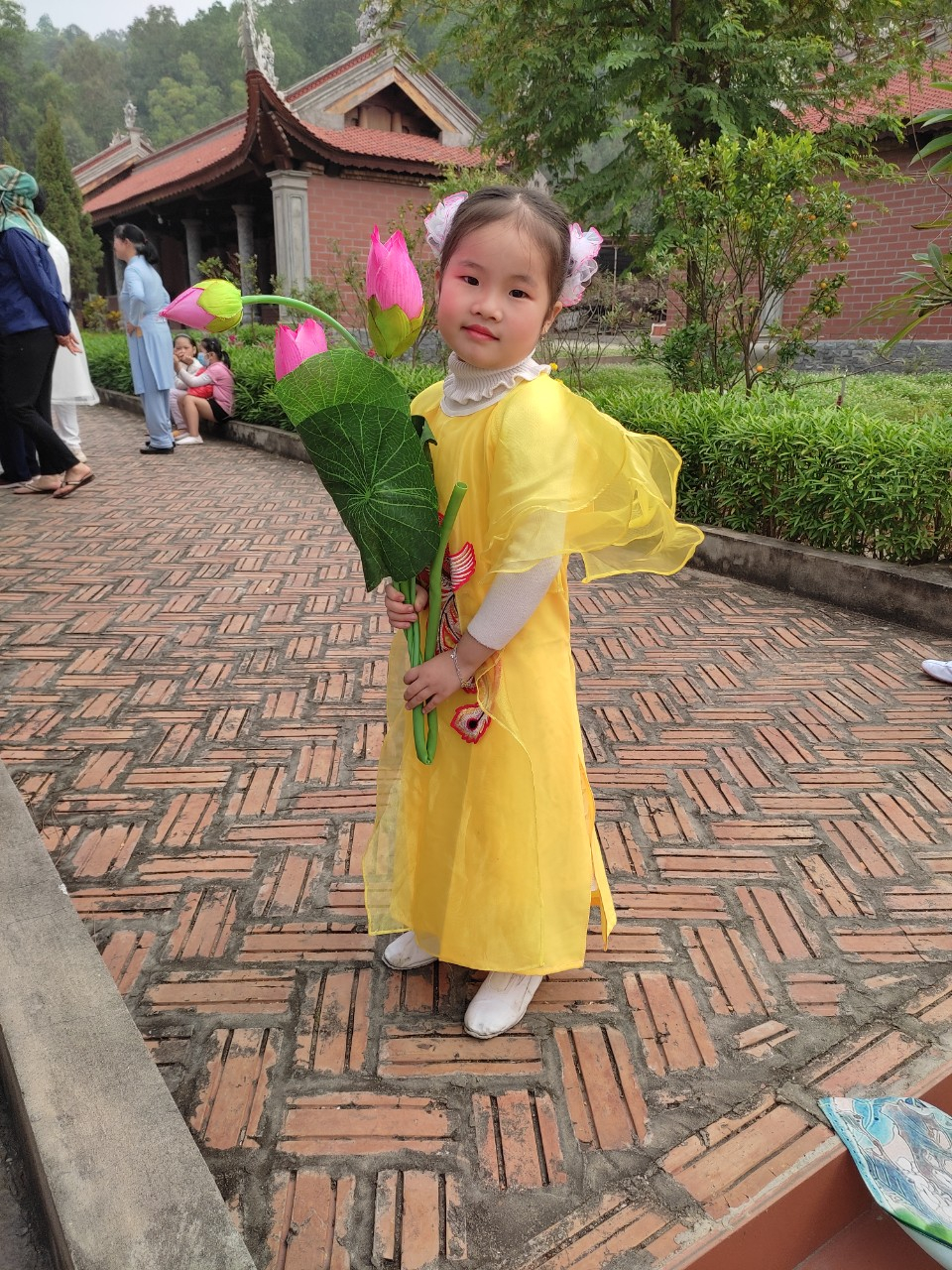 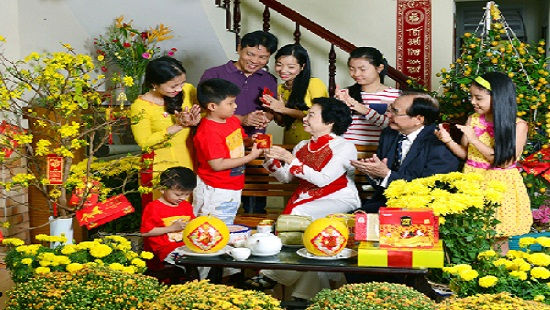 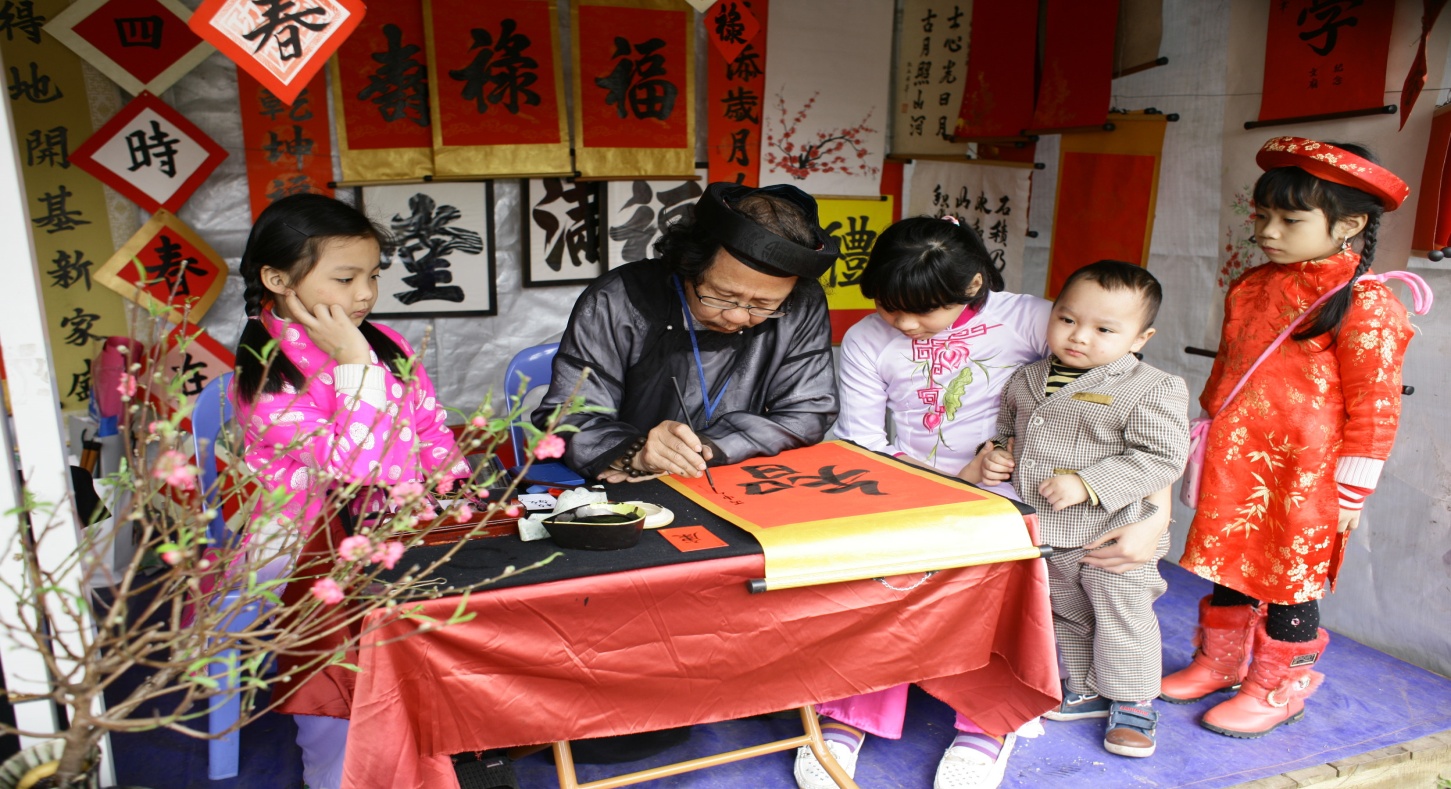 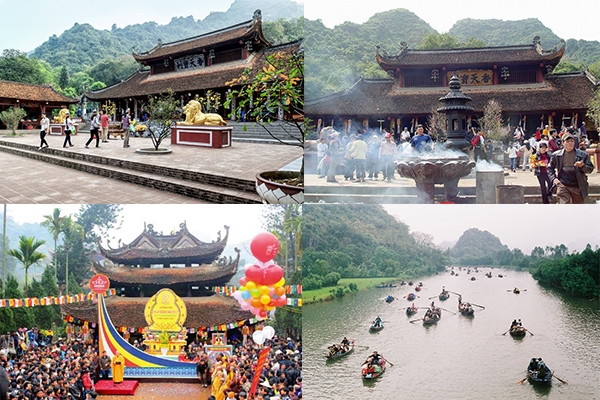 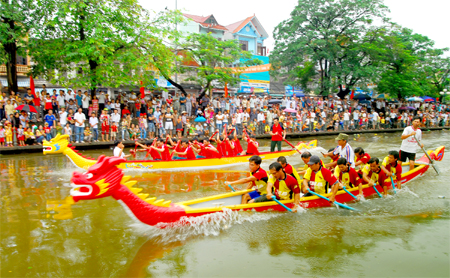 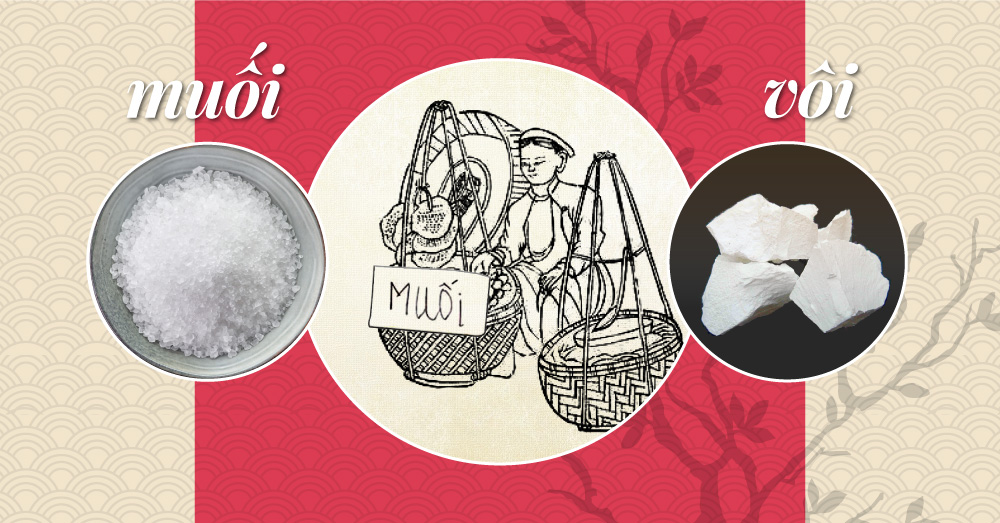 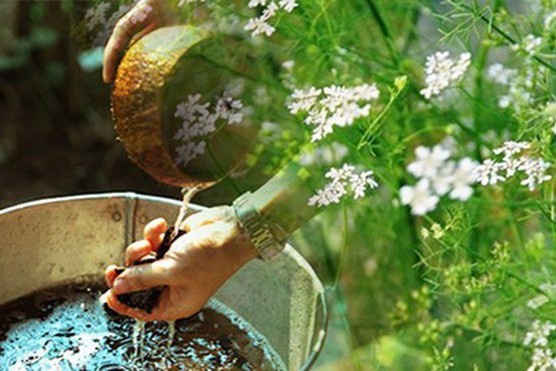 Tắm nước mùi già
Đầu năm mua muối, cuối năm mua vôi
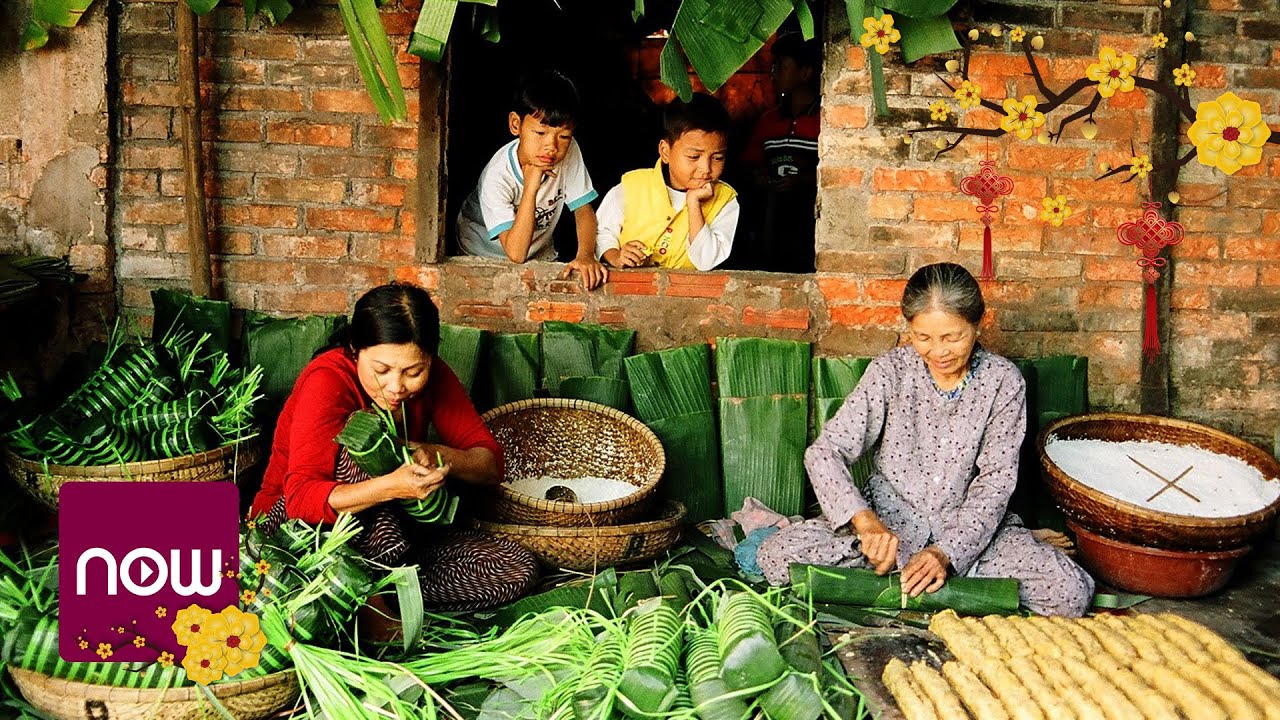 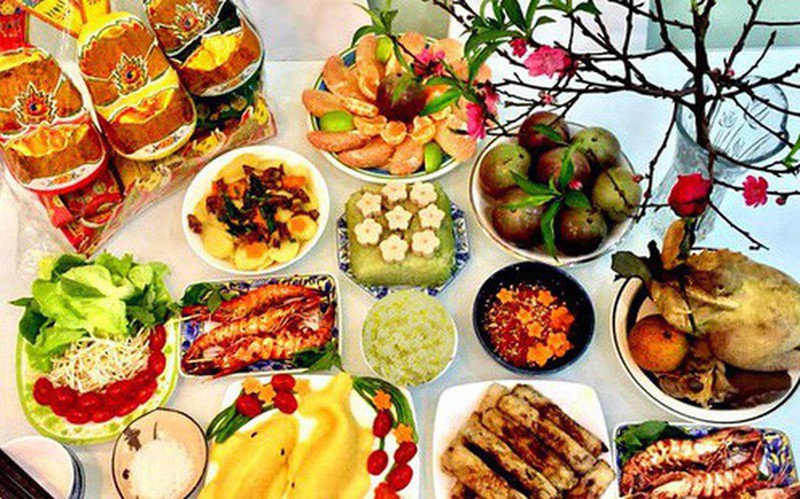 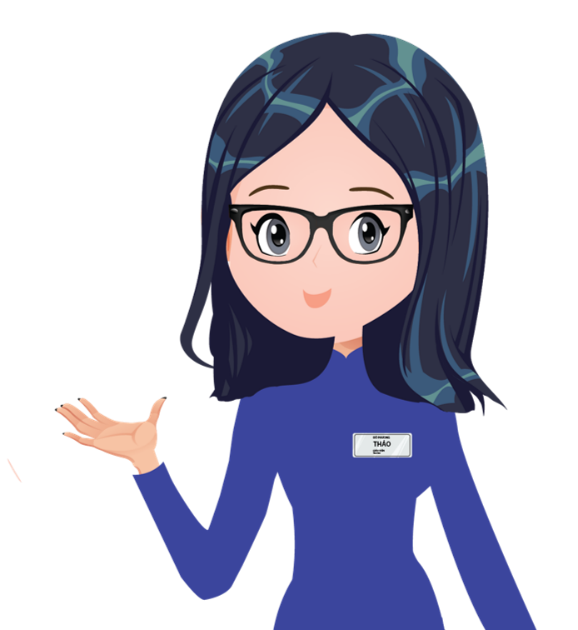 Cúng Ông Công Ông Táo
Gói bánh tét
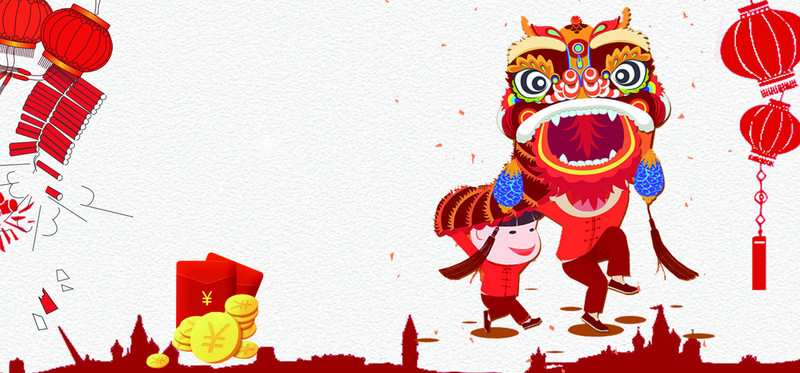 Tết Nguyên đán là lễ hội quan trọng nhất của người Việt Nam. Vào dịp Tết, các  thành viên trong gia đình sum họp bên nhau, thờ cúng tổ tiên, cùng chúc mừng năm mới và đi chơi xuân.
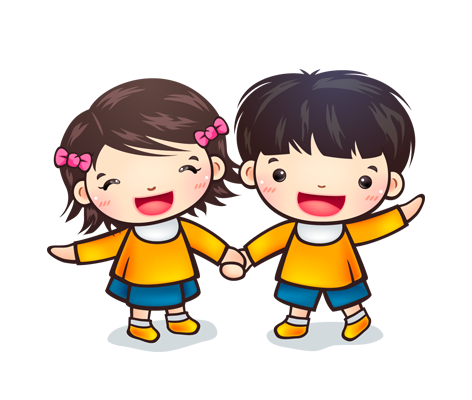 [Speaker Notes: https://www.youtube.com/watch?v=aoQg_DS26Js  Xem và hát theo bài “ Sắp đến Tết rồi”]
Hết giờ
rung chu«ng vµng
Bánh nào được dùng để thờ cúng 
tổ tiên và ăn trong dịp  Tết?
Câu 5
Bánh nướng, bánh dẻo
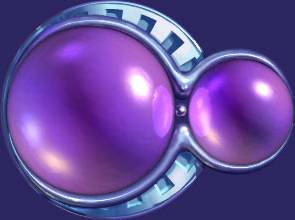 1
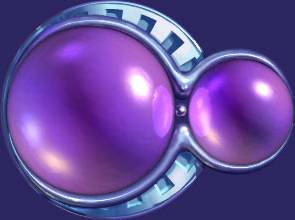 Bánh chưng, bánh tét
2
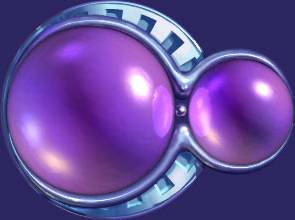 2
13
8
0
1
3
6
7
9
10
11
12
14
15
5
4
Bánh gai, bánh giò
3
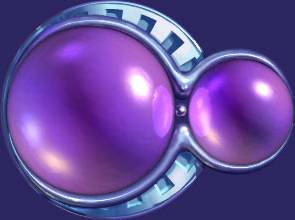 Bánh bao, bánh pía
4
Hết giờ
rung chu«ng vµng
Hoa nào tượng trưng cho mùa  xuân 
ở Miền Bắc?
Câu 6
Hoa hồng
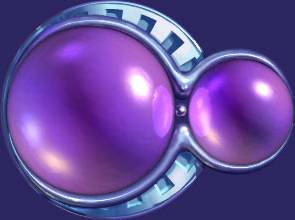 A
Hoa mai
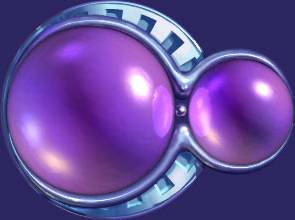 b
2
13
8
0
1
3
6
7
9
10
11
12
14
15
5
4
Hoa cúc
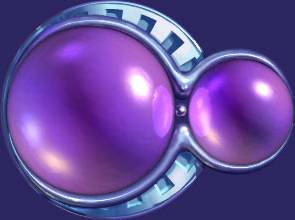 c
Hoa đào
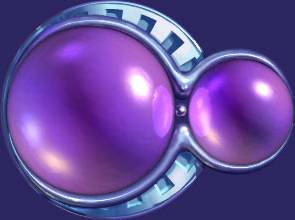 d
Hết giờ
rung chu«ng vµng
Khi đi chúc tết các em nhỏ thường được
 nhận gì?
Câu 9
Bánh kẹo
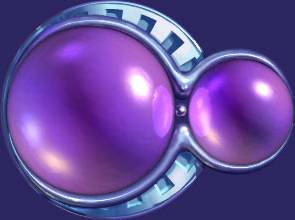 A
Sách vở
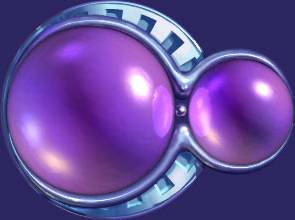 b
Lì xì
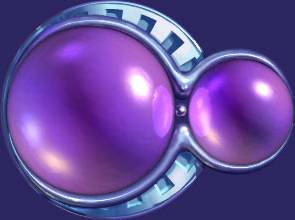 c
2
13
8
0
1
3
6
7
9
10
11
12
14
15
5
4
Bim bim
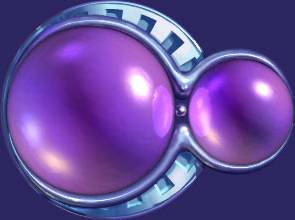 d
Chào tạm biệt các em